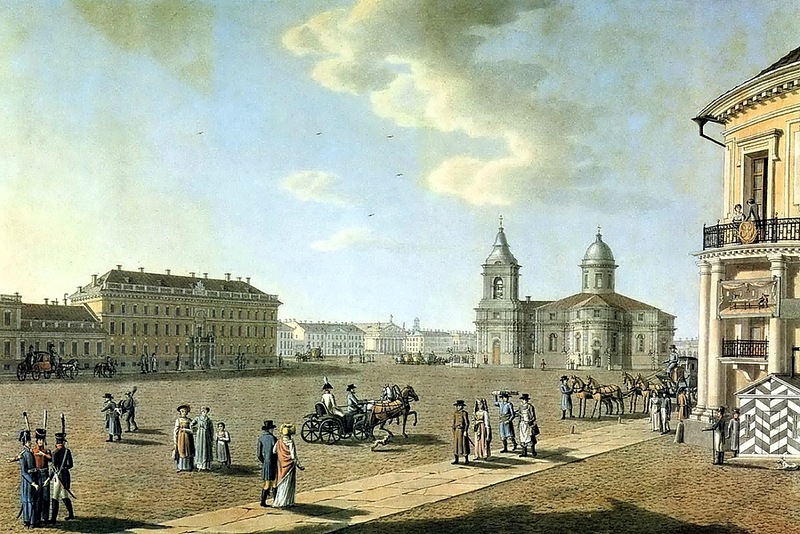 XIX век в зеркале художественных исканий
Литература
XIX век
Поворотный этап в развитии мировой культуры. Напряженный поиск новых художественных форм, методов, приемов, для того, чтобы  запечатлеть картину нового мира
Основные направления  в литературе
КЛАССИЦИЗМ                     КРИТИЧЕСКИЙ  РЕАЛИЗМ        ИМПРЕССИОНИЗМ
                         РОМАНТИЗМ                                   НАТУРАЛИЗМ
Классицизм- (лат. classicus — образцовый) — художественный стиль и эстетическое направление в европейской культуре XVII—XIX вв.
Основа - рациональность, вера в то, что мир устроен в целом разумно, а все его недостатки могут быть исправлены силой человеческого разума. Стремилось к идеальным пропорциям и формам, часто равняясь при этом на античные образцы.
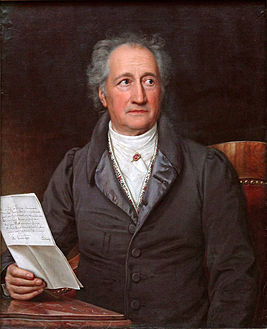 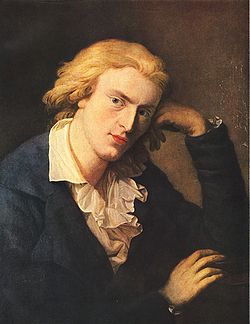 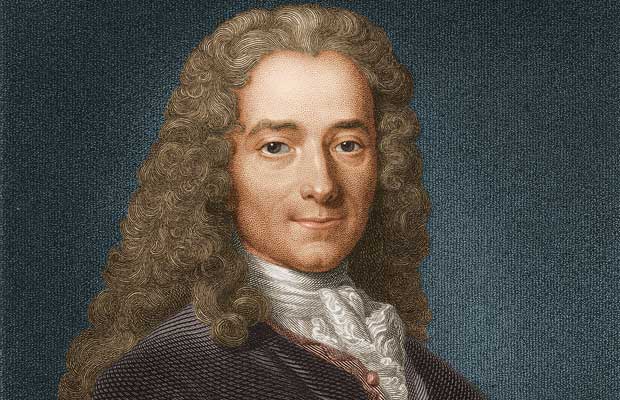 Иоганн Вольфганг
фон Гёте
Фридрих
Шиллер
Вольтер
Романтизм
- идейное и художественное направление в европейской и американской культуре первой половины XIX в. Характеризуется утверждением самоценности духовно-творческой жизни личности, изображением сильных (зачастую бунтарских) страстей и характеров, одухотворённой и целительной природой.
Исключительность героев, страстей, обстоятельств
Идеализация действительности
Мечтательность
Романтизм
Англия
Еще будучи студентом Кембриджского университета поэт опубликовал сборник «Часы досуга» (1807 г.), а славу ему принесла поэма «Паломничество Чайльд-Гарольда», печатавшаяся отдельными выпусками с 1812 по 1818 год
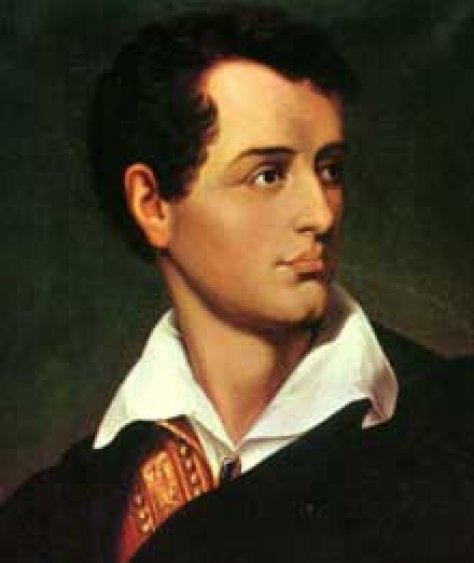 … Я мало жил, но сердцу ясно,
Что мир мне чужд, как миру я…
Джордж Байрон (1788-1824)
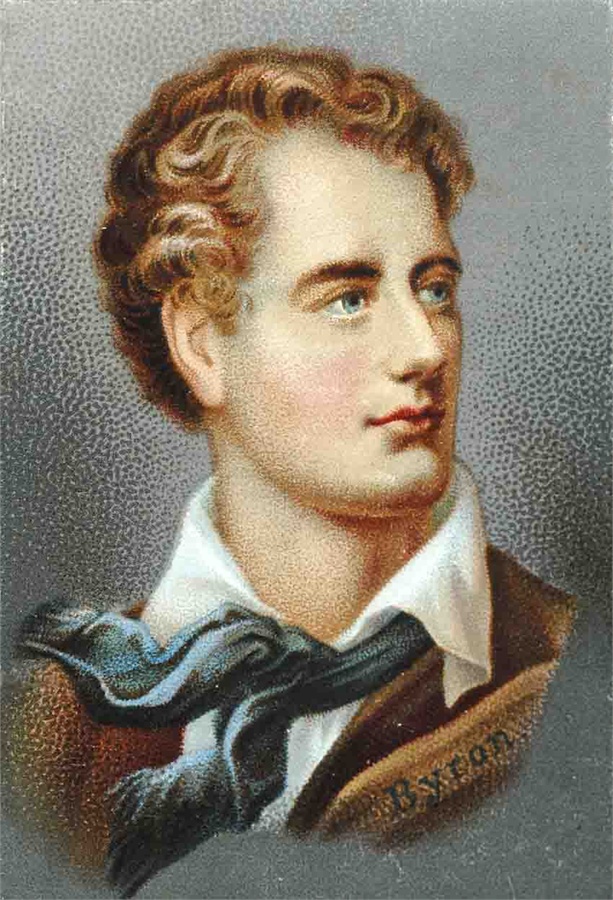 Должно бы сердце стать глухим
И чувства прежние забыть,
Но, пусть никем я не любим,
  Хочу любить!
Мой листопад шуршит листвой.
Все меньше листьев в вышине.
Недуг и камень гробовой
  Остались мне.
Огонь мои сжигает дни,
Но одиноко он горит.
Лишь погребальные огни
  Он породит.
Надежда в горестной судьбе,
Любовь моя - навек прости.
Могу лишь помнить о тебе
  И цепь нести.
С юных лет он проявляет неукротимое свободолюбие, поддерживает карбонариев Италии, превратив свой дом в штаб. 
На свои средства Байрон вооружил отряд повстанцев, купил корабль и отправился защищать независимость Греции. Здесь он и умер.
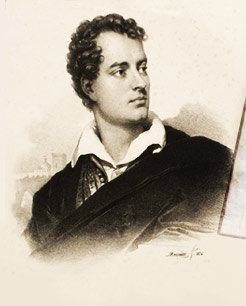 «Байрон … бесспорно, величайший талант нашего столетия … он воплощение нынешнего времени» 
		                  Г.Гёте
Джордж Байрон (1788-1824)
Романтизм
Германия
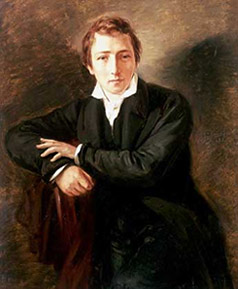 О, пусть я кровью изойду,
Но дайте мне простор скорей.
Мне страшно задыхаться здесь,
В проклятом мире торгашей.
"Все его книги образуют одну книгу, живую, блистательную, глубокую, где живет и движется страшная, жуткая и вместе с тем реальная наша современность"             Виктор Гюго
Генрих Гейне
(1797-1856 гг.)
Какая дурная погода!
Дождь или снег, - не пойму.
Сижу у окна и гляжу я
В сырую, ненастную тьму.
Чей огонек одинокий
Плывет и дрожит вдалеке?
Я думаю, это фонарик
У женщины старой в руке.
Должно быть, муки или масла
Ей нужно достать поскорей.
Печет она, верно, печенье
Для дочери взрослой своей.
А дочь ее нежится в кресле,
И падает ей на лицо,
На милые, сонные веки
Волос золотое кольцо.
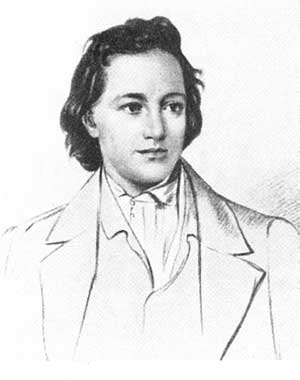 Романтизм
Германия
Гейне был профессиональным литератором. Июльская революция 1830 года дала ему ответ на вопрос, что делать дальше: в мае 1831 года он уезжает из Германии и навсегда поселяется в Париже. Париж круто изменил его жизнь, он поднялся на новую ступень как прозаик и публицист. Его репортажи о Франции были посвящены общественной жизни, политике, искусству и театру; репортажи о Германии - литературе и философии.
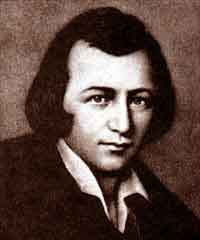 Генрих Гейне
(1797-1856 гг.)
Романтизм
Франция
Великий французский поэт, романист, драматург, общественный деятель, 
лидер французского 
романтизма, классик 
мировой литературы.

«Отверженные»
«Человек, который
                   смеётся»
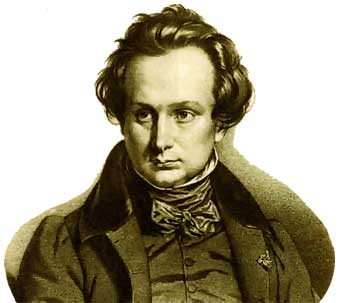 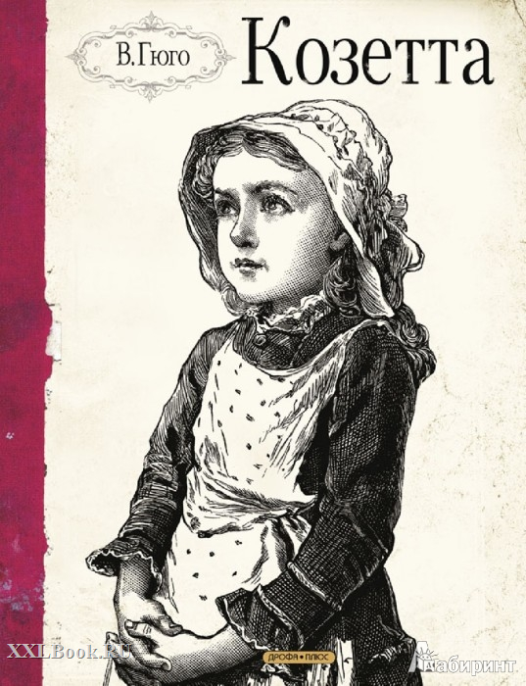 «В первый день всеобщего мира счастливое человечество обнаружит в каждом старце мудрость Гюго»    В.Маяковский
Виктор 
Гюго
(1802-1885 гг.)
Романтизм
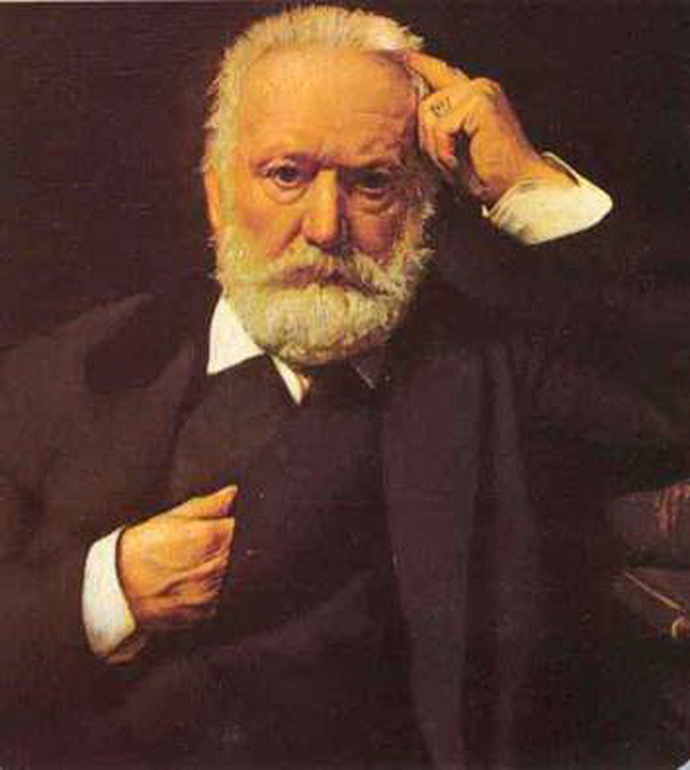 Виктор 
Гюго
(1802-1885 гг.)
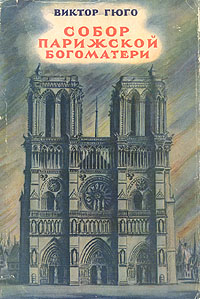 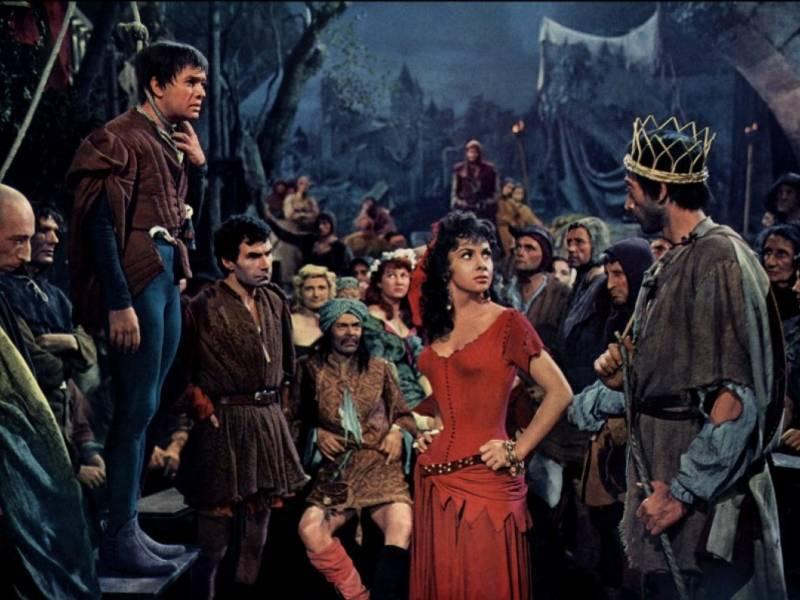 критический реализм
- художественный метод и литературное направление, сложившееся в XIX веке. 
Главная его особенность — изображение человеческого характера в органической связи с социальными обстоятельствами,
наряду с глубоким социальным анализом внутреннего мира человека
Наиболее полное, правдивое отражение действительности
Критическое отношение к изображаемой реальности
критический реализм
Франция
"Отправным началом" своего творчества Оноре де Бальзак называл роман "Шагреневая кожа" (1830). 
С 1830 под общим названием "Сцены частной жизни" стали издаваться новеллы из современной французской жизни. В 1834 Бальзак решает связать общими героями уже написанные с 1829 и будущие произведения, объединив их в эпопею, названную позднее "Человеческой комедией«
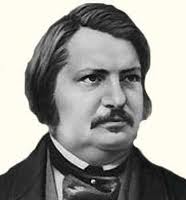 «Его произведения раскрыли миру больше политических истин, чем все профессиональные политики, публицисты, вместе взятые» 
		                             К. Маркс
Оноре де Бальзак (1799-1850)
Англия
критический реализм
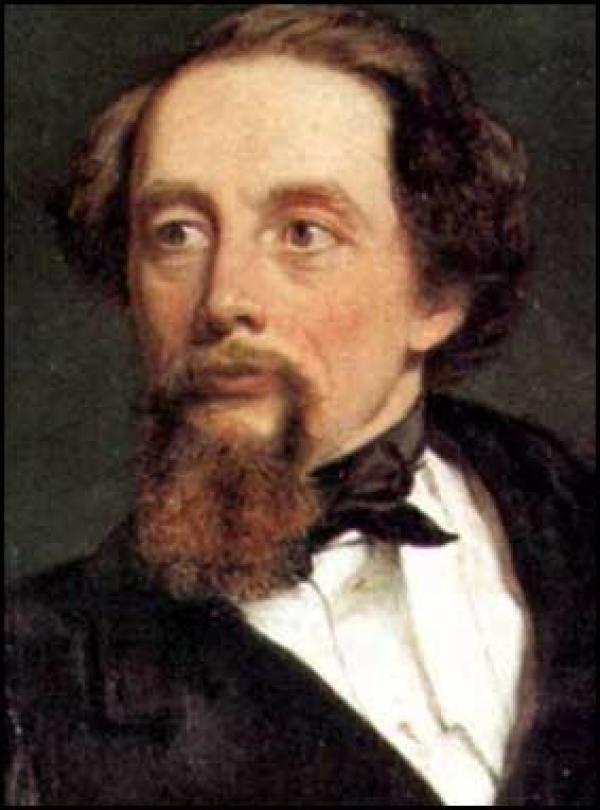 «Посмертные записки 
                        Пиквикского клуба»
«Оливер Твист»,
«Дэвид Копперфильд»
«Большие надежды»
«Повесть о двух городах».
«Диккенс был так популярен, что мы, современные писатели, даже не можем себе представить, сколь велика была его слава. Теперь не существует такой славы»                                                   Честертон
Чарлз Диккенс
(1812 - 1870)
«Приключения Оливера Твиста»
В романе «Приключения Оливера Твиста» дан срез всего английского общества от аристократических лондонских особняков до захолустного приюта и показаны связывающие их нити. Мишенью критики автора
становятся работные дома и детский труд, равнодушие правительства к вовлечению детей в преступные занятия.
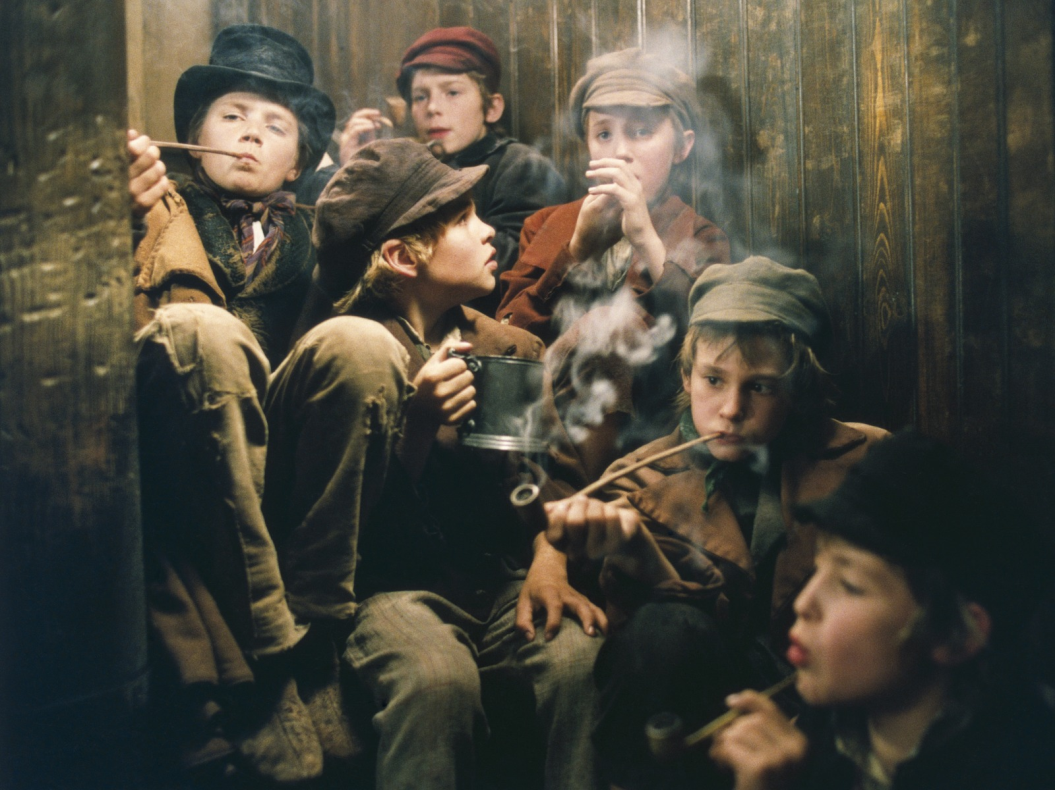 20.09.2019
натурализм
(лат. natura — природа) направление в литературе и искусстве, сложившееся в последней трети XIX в. в Европе и США; стремилось к объективному, точному и бесстрастному воспроизведению наблюдаемой реальности.
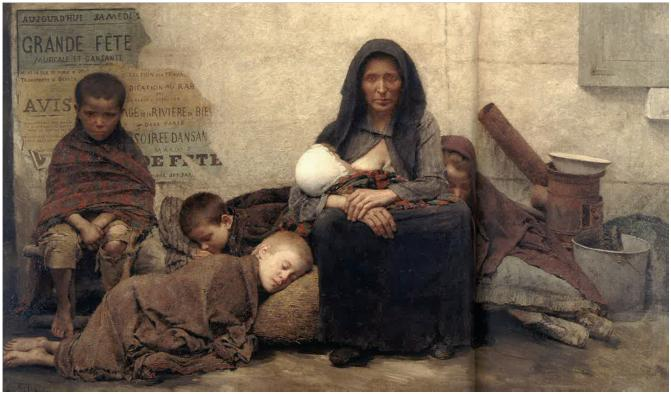 Натуралисты переносили законы, существовавшие в природе , на общество.
Натурализм поднял темы считавшиеся неприличными и запретными: жизнь «людей дна»
натурализм
Франция
Свою литературную деятельность Золя начал как журналист  в «L’Evénement», «Le Figaro», «Le Rappel», «Tribune»
Главный труд - двадцатитомная серия «Ругон-Маккары» (Les Rougon-Macquarts)   
Вся огромная эпопея связана тщательно разработанным планом, опирающимся на принцип наследственности — во всех романах серии выступают члены одной семьи, настолько широко разветвлённой, что отростки её проникают как в самые высокие слои Франции, так и в глубочайшие её низы.
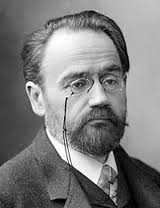 « По романам Золя – можно изучать целую эпоху»
	                                  М.Горький
Эмиль Золя (1840-1902)
О ком идет речь?
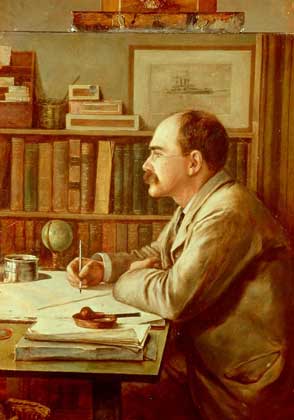 1. Сын известного скульптора и дизайнера.
2. Работал корреспондентом.
3. Детские годы провел в Индии.
4. Автор «Книги джунглей».
Чеканный и энергичный слог
«Литература действия» – воспевание мужества и смелости
Сторонник создания  и расширения Британской империи
В 1907 году Киплинг стал первым англичанином, получившим Нобелевскую премию по литературе.
Англия
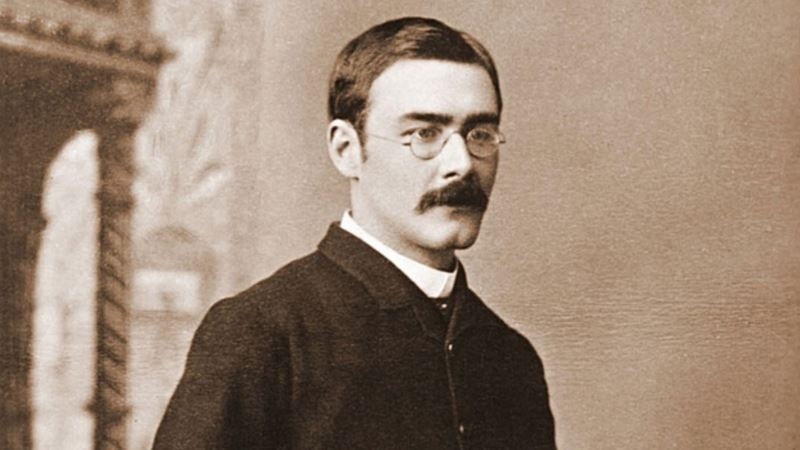 «Его голос звучит с необычной для него терпимостью и человечностью именно тогда, когда он пишет о героях и героинях, которые вообще не принадлежат к числу человеческих существ»			О. Бальзак
Редьярд Киплинг (1865-1936)
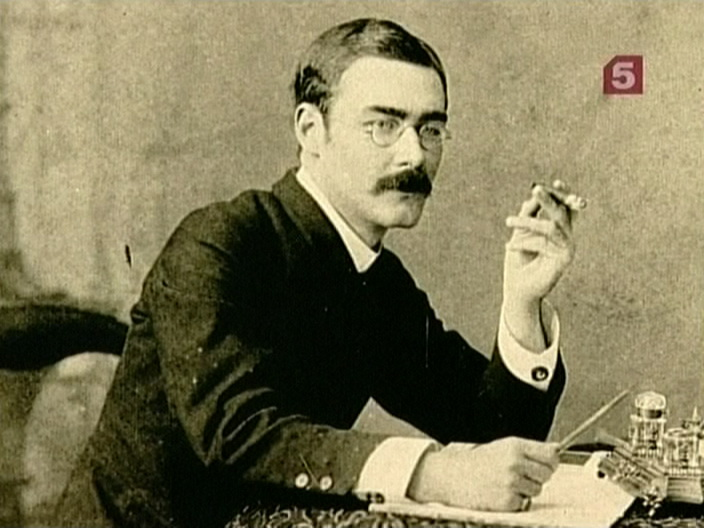 Родился в Бомбее (Индия).. В шесть лет мальчика отослали в Англию на попечение кальвинистской семьи. В 1882 шестнадцатилетний Редьярд вернулся в Индию и устроился помощником редактора в газете.
Первые его рассказы вышли в Индии, в дешевых изданиях, и позже были собраны в книгах Три солдата и Ви-Вилли-Винки, содержащих картины жизни британской армии в Индии.
Его лучшими произведениями считаются «Книга джунглей» (The Jungle Book), «Ким» (Kim), а также многочисленные стихотворения.
20.09.2019
Домашнее задание
1.§6 - полностью, 7-8 - пункты «Создатели «маленьких шедевров», «Опера с «неприличным» сюжетом», «Мне нужен театр, без него я ничто», «Звучащая живопись», «Великий немой»
2. Найдите в Интернете или энциклопедиях и выпишите в тетрадь имена других известных зарубежных писателей и поэтов 19 века, указав при этом страну их проживания, и самые известные произведения